Year 2, Unit 3
Fluently add and subtract within ten
Year 2, Unit 3
These materials heavily reflect the prioritisation approach of the ready-to-progress criteria in the DfE Primary Mathematics Guidance 2020 and on the PPTs that exemplify them on the NCETM website. They also include other relevant National Curriculum content. Related sections of the NCETM Primary Mastery Professional Development Materials provide small-step teaching guidance.
Ready-to-progress criteria addressed by this unit
Teaching of this unit supports the following criteria from the ‘DfE Mathematics Guidance: key stages 1 & 2’ (the 335-page document available as a download)
2NF-1 Page 55
Prior learning 
If the following ready-to-progress criteria, contained in the same DfE guidance document as above, were secured in Year 1, children will be ready to start on this unit.
1NF-1 Page 24
Curriculum Prioritisation for Primary Maths
Contents
The links below take you to the starting slide of each learning outcome.
Click the arrow button to return to this Contents slide.
Curriculum Prioritisation for Primary Maths
Year 2, Unit 3, Learning Outcome 1
The following slides have been collated to support the teaching of this learning outcome.
Curriculum Prioritisation for Primary Maths
Year 2, Unit 3, Learning Outcome 1
Additional teacher guidance for this outcome should be read first and can be found in the DfE Mathematics guidance. Page references relate to the 335-page document available as a download at the bottom of this web page.
Curriculum Prioritisation for Primary Maths
2NF-1 Fluently add and subtract within 10
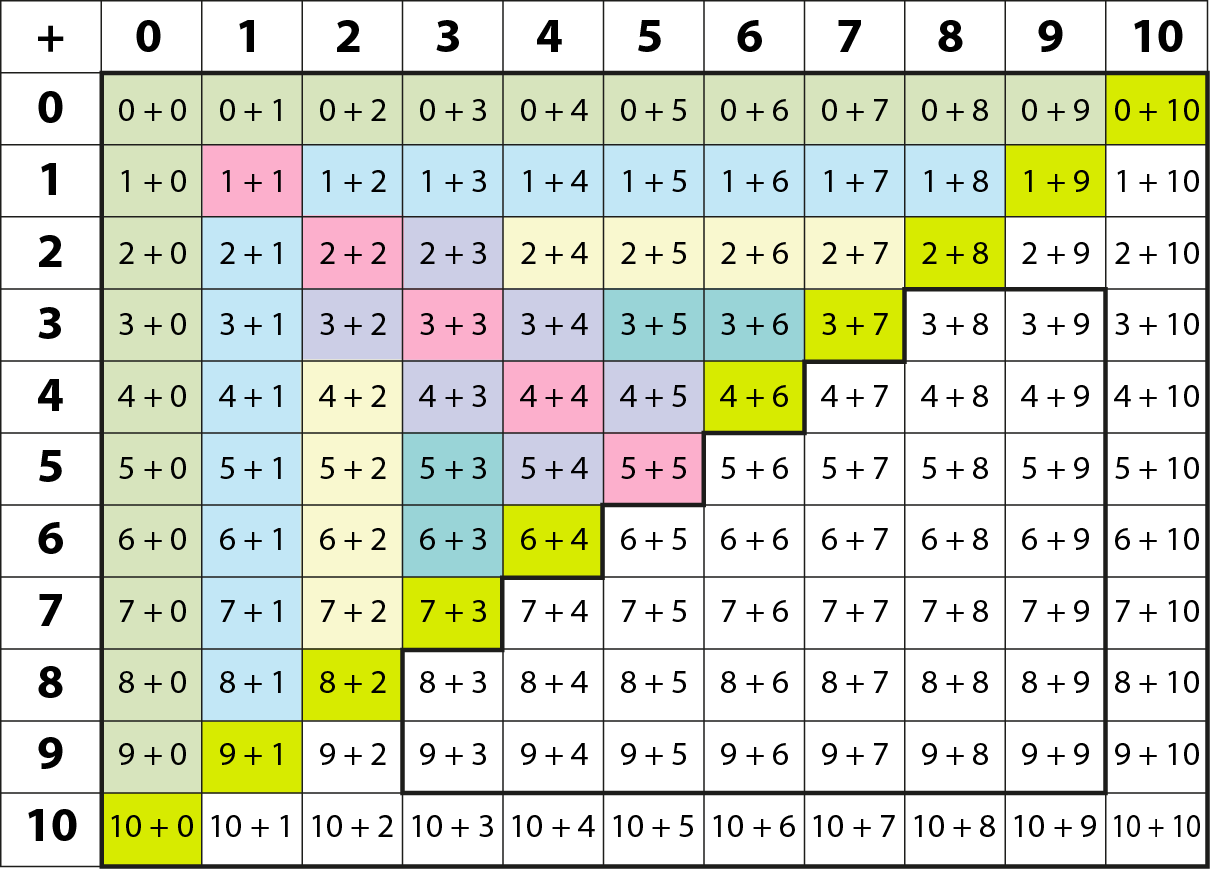 Y1 facts
Y2 
facts
This grid shows the addition facts within 10 and strategies to recall or derive them that children learn in Year 1.
Children should also practise the corresponding subtractions.
Adding 1
Adding 2
Bonds to 10
Adding 0
Doubles
Near doubles
2NF-1 Fluently add and subtract within 10
9 – 2 =
7
2NF-1 Fluently add and subtract within 10
1 + 9 =
10
2NF-1 Fluently add and subtract within 10
7 – 2 =
5
2NF-1 Fluently add and subtract within 10
5 + 5 =
10
2NF-1 Fluently add and subtract within 10
7 – 6 =
1
2NF-1 Fluently add and subtract within 10
0 + 3 =
3
2NF-1 Fluently add and subtract within 10
2 – 0 =
2
2NF-1 Fluently add and subtract within 10
3 + 2 =
5
2NF-1 Fluently add and subtract within 10
5 – 1 =
4
2NF-1 Fluently add and subtract within 10
3 + 7 =
10
2NF-1 Fluently add and subtract within 10
8 – 4 =
4
2NF-1 Fluently add and subtract within 10
3 + 5 =
8
2NF-1 Fluently add and subtract within 10
10 – 4 =
6
2NF-1 Fluently add and subtract within 10
6 + 3 =
9
2NF-1 Fluently add and subtract within 10
7 – 0 =
7
2NF-1 Fluently add and subtract within 10
9 – 9 =
0
2NF-1 Fluently add and subtract within 10
4 + 3 =
7
2NF-1 Fluently add and subtract within 10
6 – 4 =
2
2NF-1 Fluently add and subtract within 10
9 – 5 =
4
2NF-1 Fluently add and subtract within 10
2 + 7 =
9
2NF-1 Fluently add and subtract within 10
10 – 8 =
2
2NF-1 Fluently add and subtract within 10
8 – 3 =
5
2NF-1 Fluently add and subtract within 10
3 + 6 =
9
2NF-1 Fluently add and subtract within 10
9 + 1 =
10
2NF-1 Fluently add and subtract within 10
7 + 0 =
7
2NF-1 Fluently add and subtract within 10
10 – 1 =
9
2NF-1 Fluently add and subtract within 10
2 + 8 =
10
2NF-1 Fluently add and subtract within 10
10 – 6 =
4
2NF-1 Fluently add and subtract within 10
4 + 1 =
5
2NF-1 Fluently add and subtract within 10
6 + 4 =
10
2NF-1 Fluently add and subtract within 10
1 + 6 =
7
2NF-1 Fluently add and subtract within 10
3 + 4 =
7
2NF-1 Fluently add and subtract within 10
2 + 0 =
2
2NF-1 Fluently add and subtract within 10
8 – 1 =
7
2NF-1 Fluently add and subtract within 10
2 + 1 =
3
2NF-1 Fluently add and subtract within 10
8 + 2 =
10
2NF-1 Fluently add and subtract within 10
3 – 3 =
0
2NF-1 Fluently add and subtract within 10
10 – 3 =
7
2NF-1 Fluently add and subtract within 10
7 + 1 =
8
2NF-1 Fluently add and subtract within 10
1 + 3 =
4
2NF-1 Fluently add and subtract within 10
0 + 4 =
4
2NF-1 Fluently add and subtract within 10
4 + 6 =
10
2NF-1 Fluently add and subtract within 10
4 – 3 =
1
2NF-1 Fluently add and subtract within 10
7 – 4 =
3
2NF-1 Fluently add and subtract within 10
5 + 2 =
7
2NF-1 Fluently add and subtract within 10
10 – 7 =
3
2NF-1 Fluently add and subtract within 10
5 – 2 =
3
2NF-1 Fluently add and subtract within 10
2 + 6 =
8
2NF-1 Fluently add and subtract within 10
9 – 3 =
6
2NF-1 Fluently add and subtract within 10
3 + 2 =
5
2NF-1 Fluently add and subtract within 10
9 – 6 =
3
2NF-1 Fluently add and subtract within 10
7 – 1 =
6
2NF-1 Fluently add and subtract within 10
5 + 5 =
10
2NF-1 Fluently add and subtract within 10
2 + 4 =
6
2NF-1 Fluently add and subtract within 10
6 – 2 =
4
2NF-1 Fluently add and subtract within 10
8 + 2 =
10
2NF-1 Fluently add and subtract within 10
9 – 8 =
1
2NF-1 Fluently add and subtract within 10
4 + 4 =
8
2NF-1 Fluently add and subtract within 10
4 – 2 =
2
2NF-1 Fluently add and subtract within 10
9 – 7 =
2
2NF-1 Fluently add and subtract within 10
10 – 9 =
1
2NF-1 Fluently add and subtract within 10
8 – 6 =
2
2NF-1 Fluently add and subtract within 10
1 + 9 =
10
2NF-1 Fluently add and subtract within 10
5 + 0 =
5
2NF-1 Fluently add and subtract within 10
0 + 8 =
8
2NF-1 Fluently add and subtract within 10
5 – 5 =
0
2NF-1 Fluently add and subtract within 10
10 – 5 =
5
2NF-1 Fluently add and subtract within 10
2 – 1 =
1
2NF-1 Fluently add and subtract within 10
2 + 2 =
4
2NF-1 Fluently add and subtract within 10
6 – 3 =
3
2NF-1 Fluently add and subtract within 10
4 + 5 =
9
2NF-1 Fluently add and subtract within 10
1 + 1 =
2
2NF-1 Fluently add and subtract within 10
2 + 3 =
5
2NF-1 Fluently add and subtract within 10
5 + 4 =
9
2NF-1 Fluently add and subtract within 10
10 – 2 =
8
2NF-1 Fluently add and subtract within 10
7 + 3 =
10
2NF-1 Fluently add and subtract within 10
9 – 4 =
5
2NF-1 Fluently add and subtract within 10
3 + 3 =
6
2NF-1 Fluently add and subtract within 10
10 – 5 =
5
2NF-1 Fluently add and subtract within 10
5 + 3 =
8
2NF-1 Fluently add and subtract within 10
7 – 3 =
4
2NF-1 Fluently add and subtract within 10
5 – 3 =
2
2NF-1 Fluently add and subtract within 10
8 – 5 =
3
Year 2, Unit 3, Learning Outcomes 2 to 5
The following slide supports the teaching of this learning outcome.
Curriculum Prioritisation for Primary Maths
Year 2, Unit 3, Learning Outcomes 1 and 2
Additional teacher guidance for this outcome should be read first and can be found in this segment of the NCETM Primary Mastery Professional Development Materials:
1.7 Addition and Subtraction: strategies within ten
The spine materials are divided into ‘teaching points’ and ‘steps in learning’.
Focus on areas identified in small group assessments within the previous learning outcome, from the teaching points within this teacher guidance.
Curriculum Prioritisation for Primary Maths